МУНИЦИПАЛЬНОЕ ОБРАЗОВАНИЕ ТАЗОВСКИЙ РАЙОНМУНИЦИПАЛЬНОЕ  КАЗЕННОЕ ДОШКОЛЬНОЕ УЧРЕЖДЕНИЕ ДЕТСКИЙ САД «СЕВЕРЯНОЧКА»
Мастер – класс  «Формирование элементарных математических представлений  старшего дошкольного возраста через использование развивающих игр»
Подготовила: воспитатель 
Мартынова 
Ирина Николаевна
Цель: Повысить уровень знаний педагогов по методике формирования элементарных математических представлений.

Задачи:
1.  Развитие логического мышления, воображение, умственные способности; находить объект по заданным свойствам, развитие творческих и комбинаторных способностей, освоение классифицировать множества по двум-трём свойствам: цвет и форма, размер и форма;
 2. закреплять знания геометрических фигур; умение ориентироваться на плоскости, анализировать, творчески мыслить.
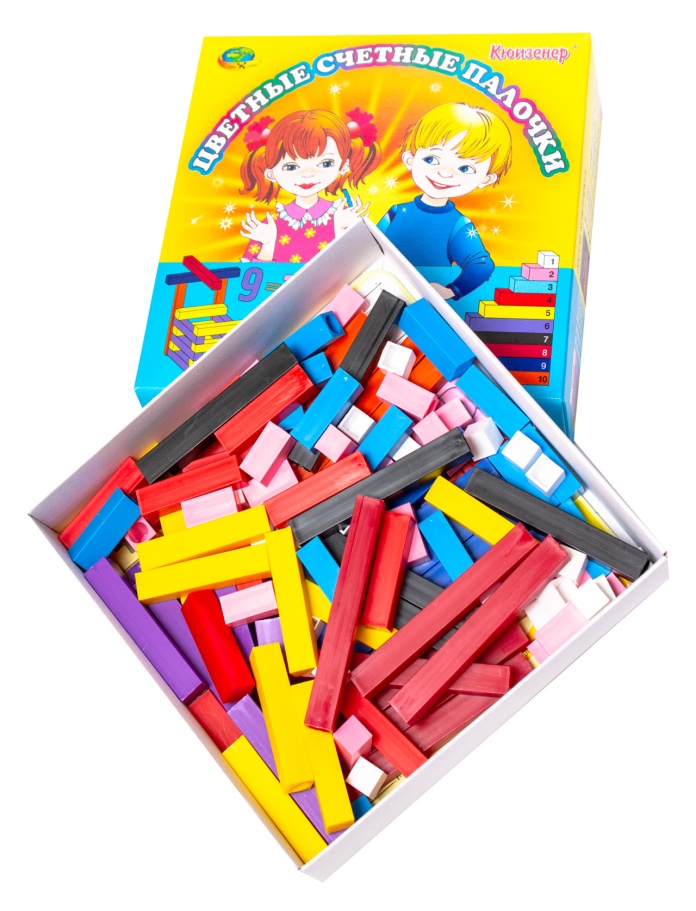 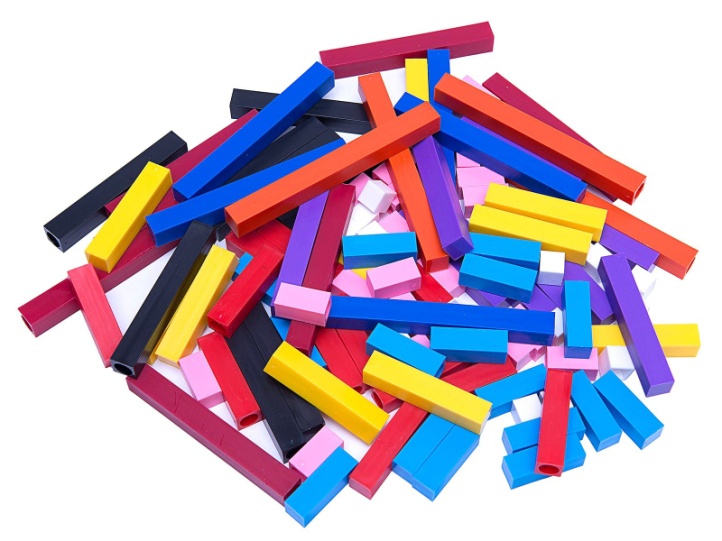 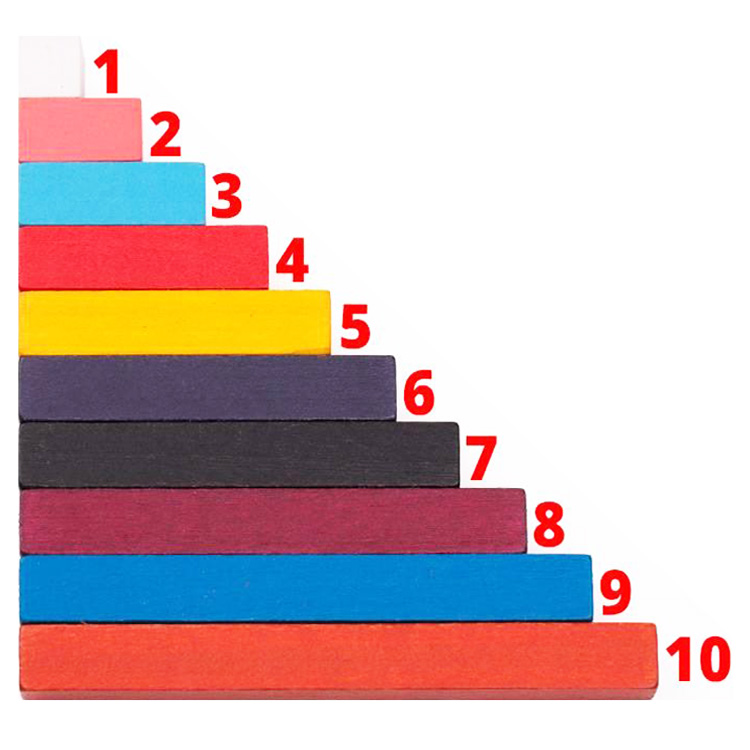 Игра «Разведчики»
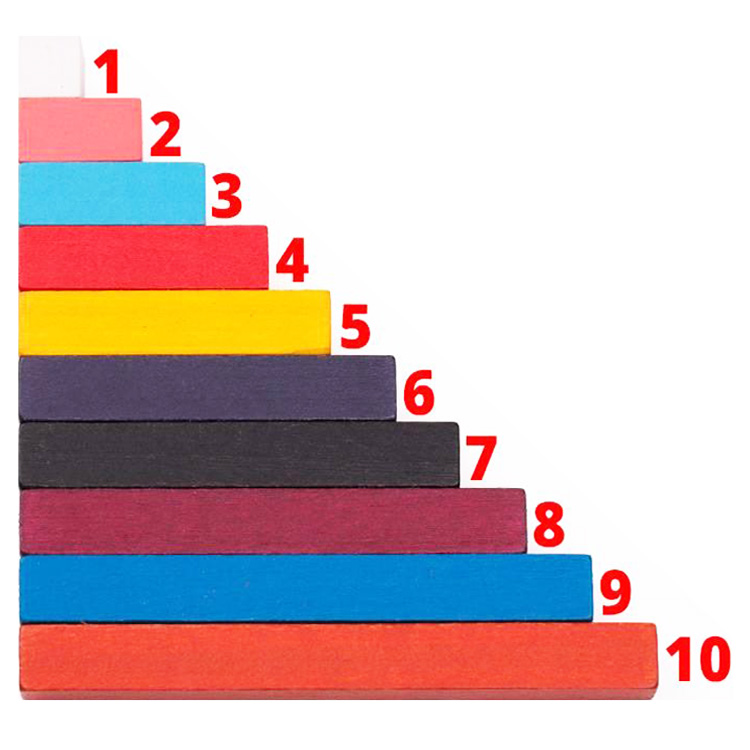 1 + 2  =  3
+       =
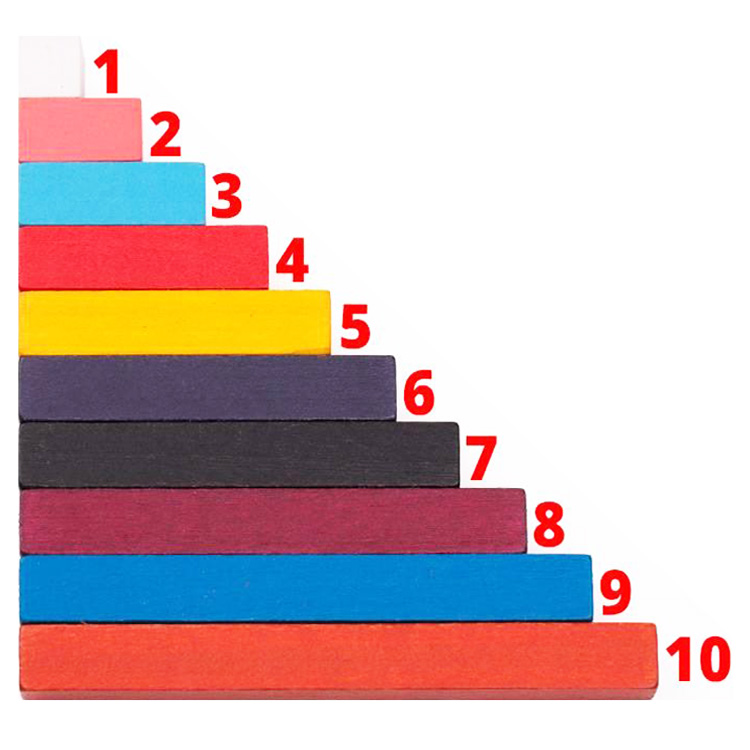 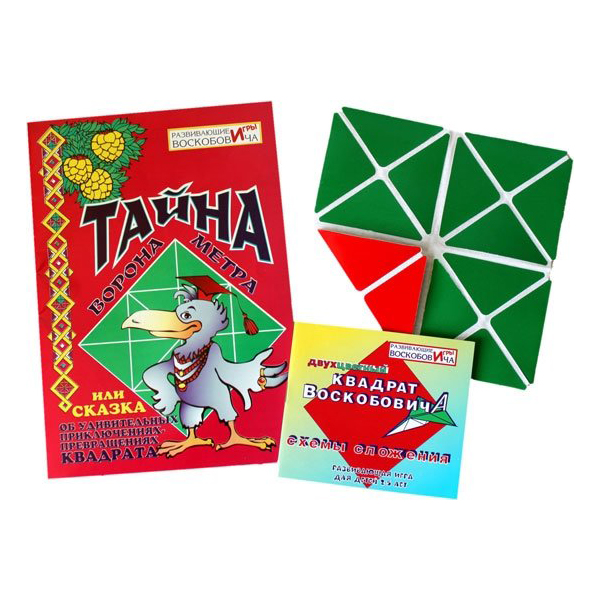 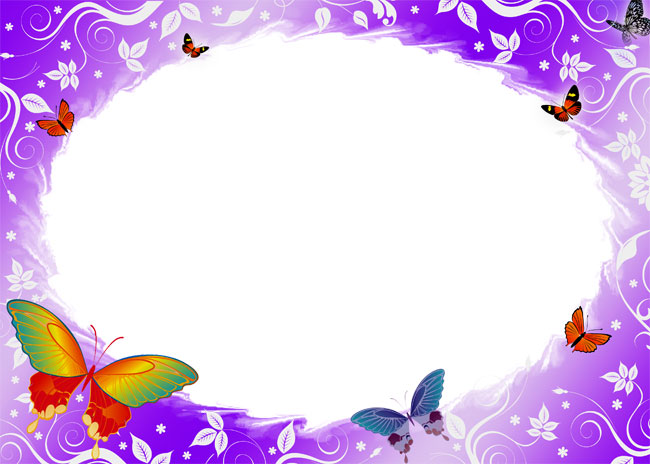 Ворон Метр
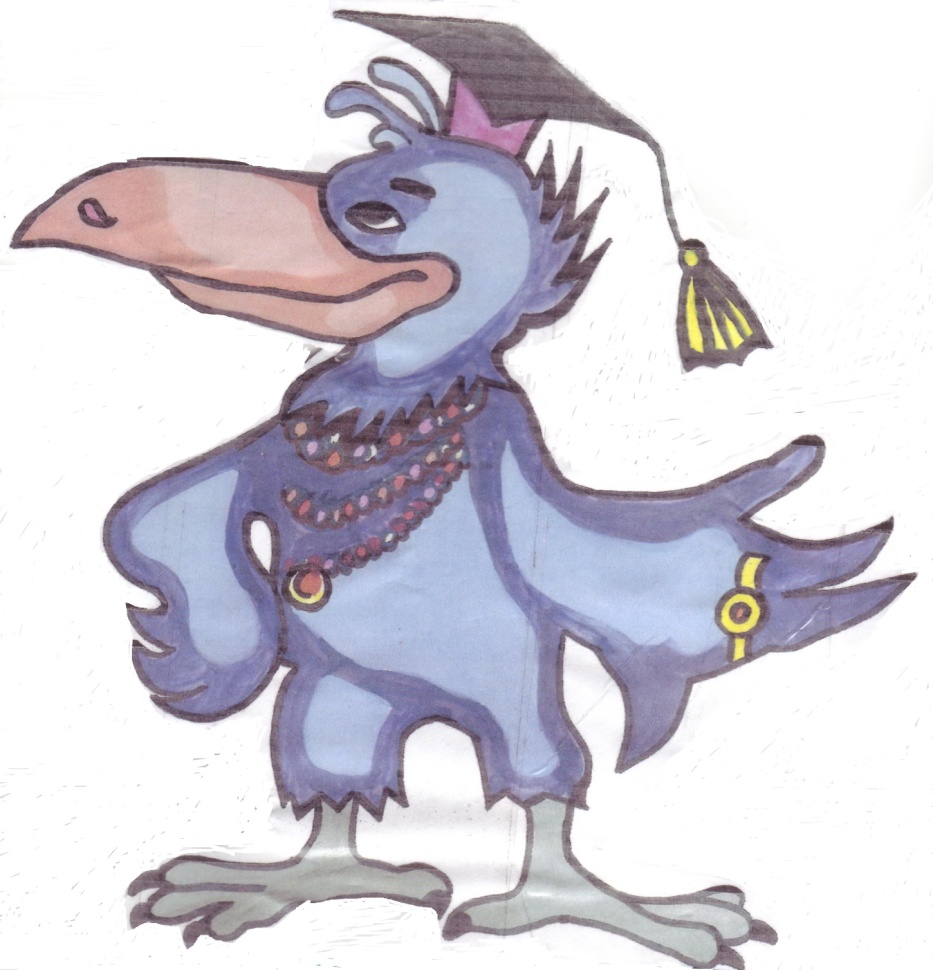 Мама
Папа
Прямоугольник
Сынишка
Квадрат
Дедушка
Четырехугольник
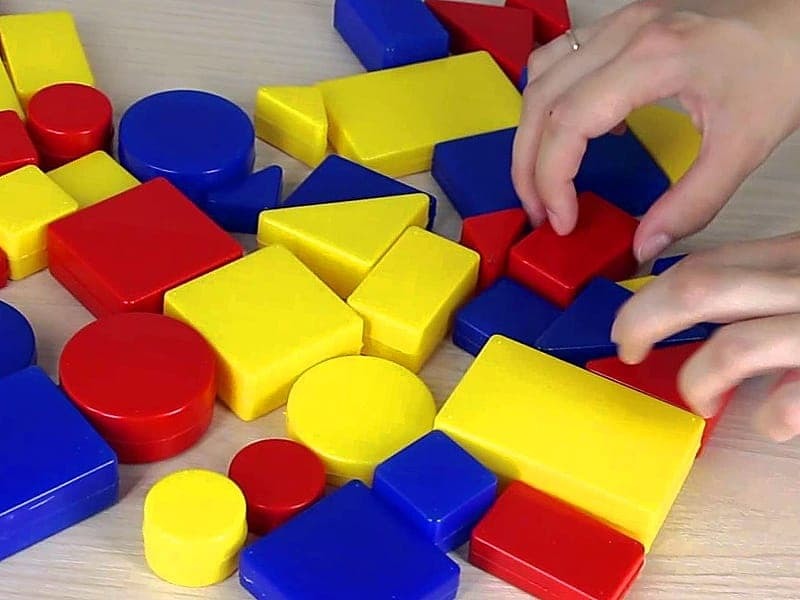 Игра «Засели жильцов»
Спасибо за внимание!